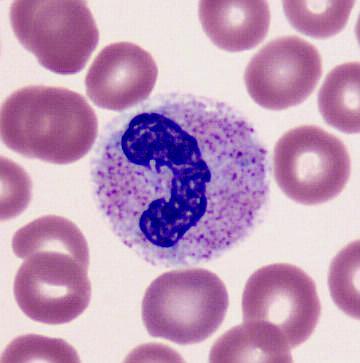 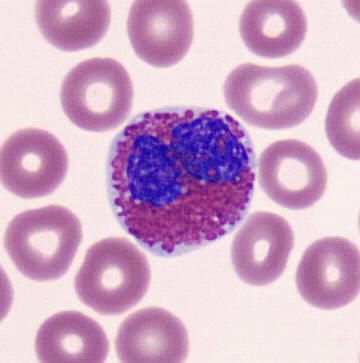 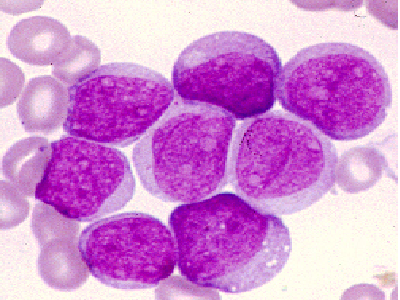 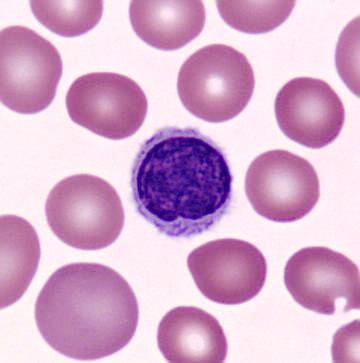 2
3
1
4
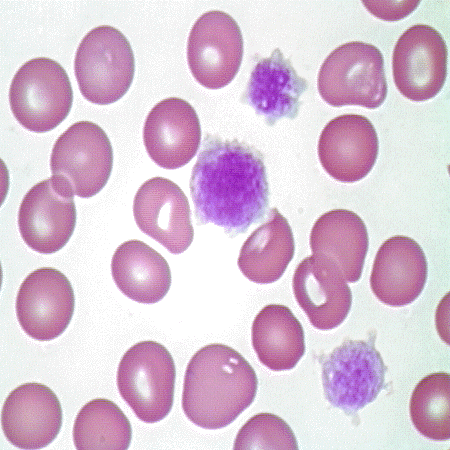 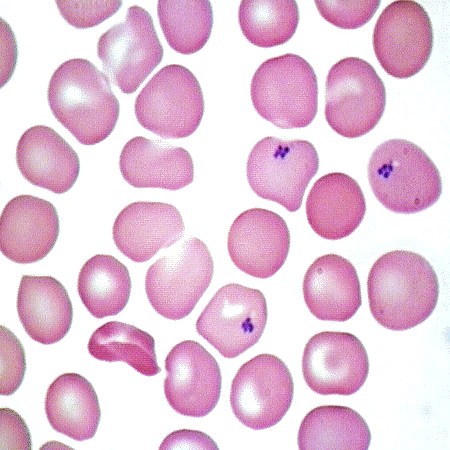 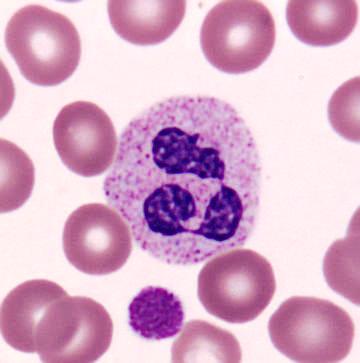 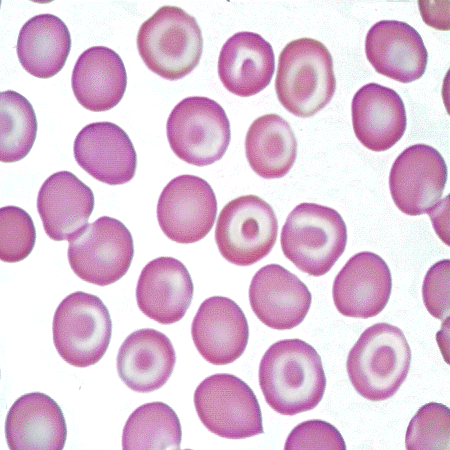 6
8
7
Inclusion
5
MHE Differential Competency
__________________________________
__________________________________
__________________________________
__________________________________
__________________________________
__________________________________
__________________________________
__________________________________